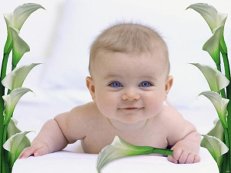 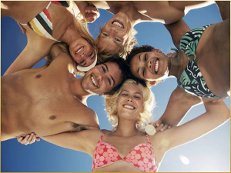 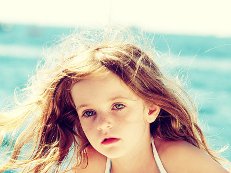 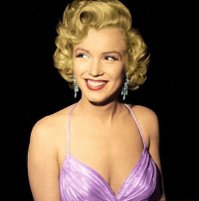 Who’s who?
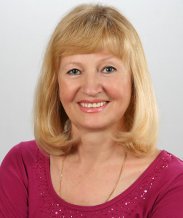 Учимся описывать внешность.
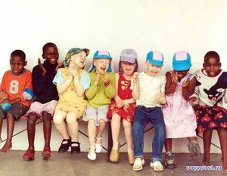 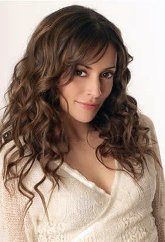 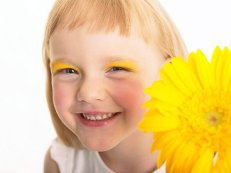 Facial features
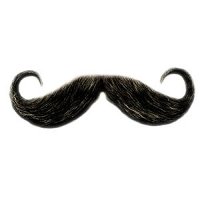 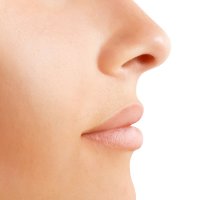 Mouth - рот
Nose - нос
Moustache - усы
Eyes - глаза
Ears - уши
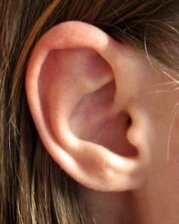 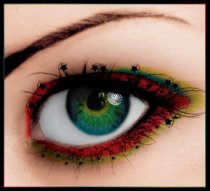 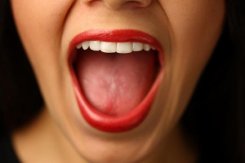 Height
Short
Tall
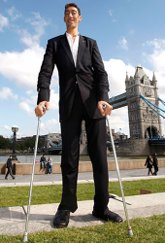 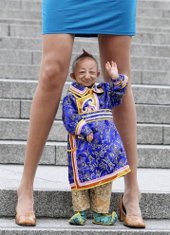 Hair
Red
Short
Fair
Long
Brown
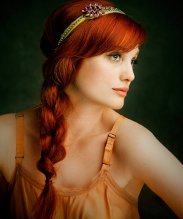 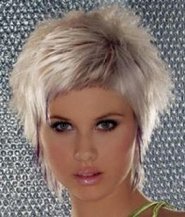 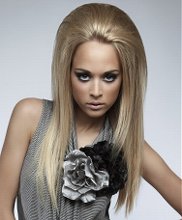 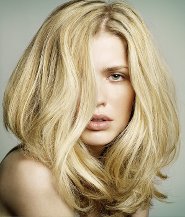 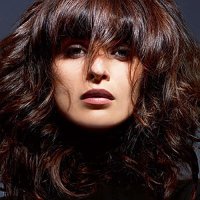 Build
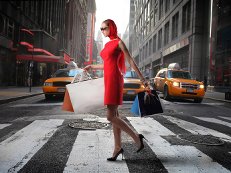 Plump
Fat
Thin
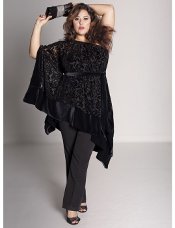 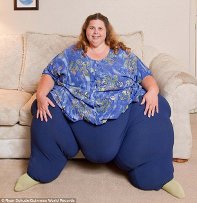 Big
Big mouth
Big nose
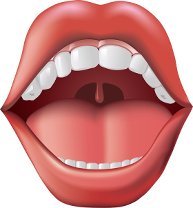 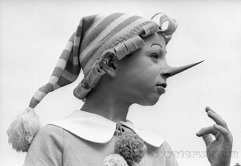 Long
Long ears
Long hair
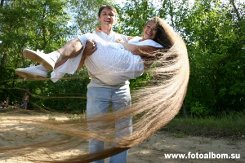 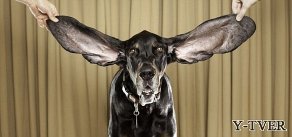 Short
Short hair
Short man
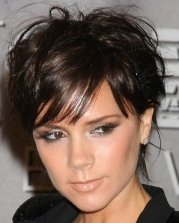 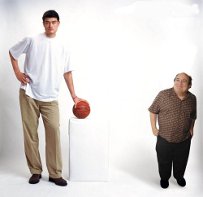 Describe people
Is she tall or short?
She is short.
What is the colour of her eyes?
Her eyes are blue.
What is the colour of her hair?
Her hair is fair.
Is she plump?
She isn’t plump. She is thin.
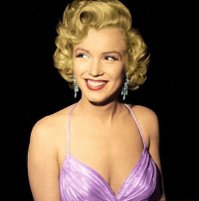 Describe people
Has she got short hair?
No, she hasn’t. Her hair is long.
Is she tall?
Yes, she is. She is tall.
What is the colour of her hair?
Her hair is red.
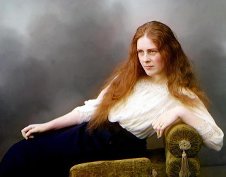 Describe people
Has he got a moustache?
Yes, he has.
What is the colour of his hair?
His hair is brown.
Is his nose short?
No, his nose is long.
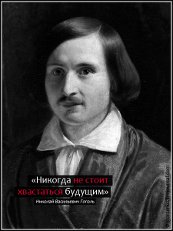 Describe people
Name: Handy
Country: Africa
Age: 11
Family: 2 sisters and a brother
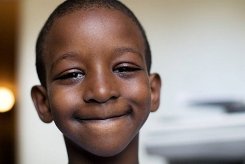 Describe people
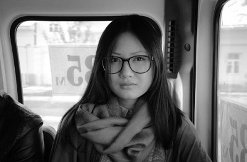 Name: Shuhg
Country: Japan
Age: 25
Family: a mother and a sister
Describe people
Name: Jane
Country: America
Age: 30
Family: a husband and a daughter
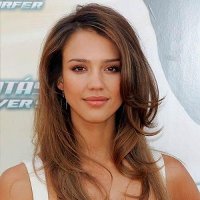